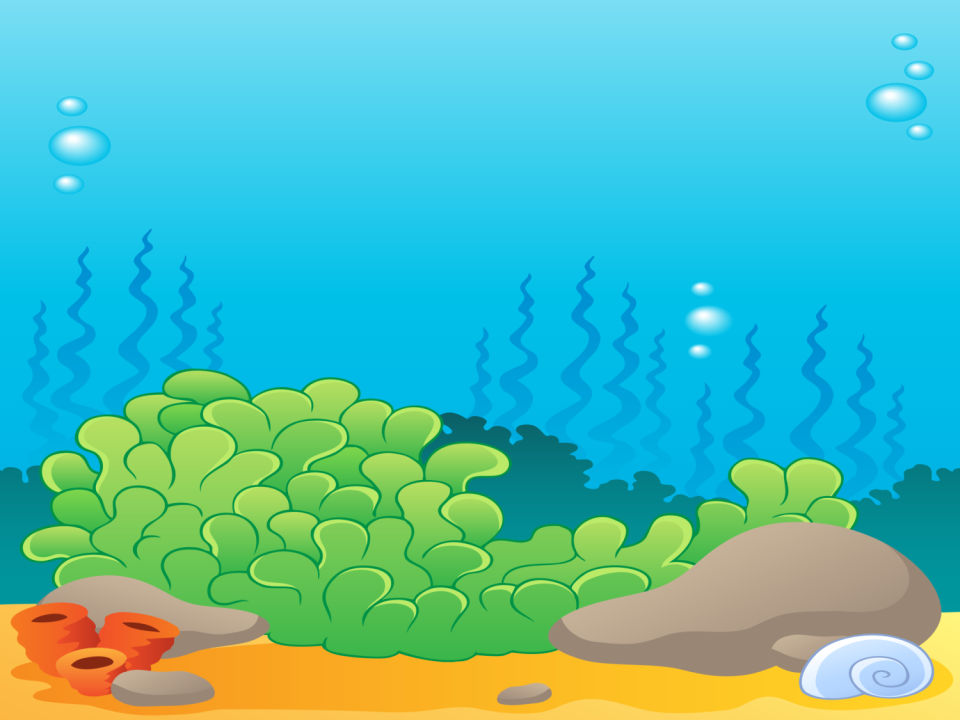 Морские обитатели
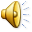 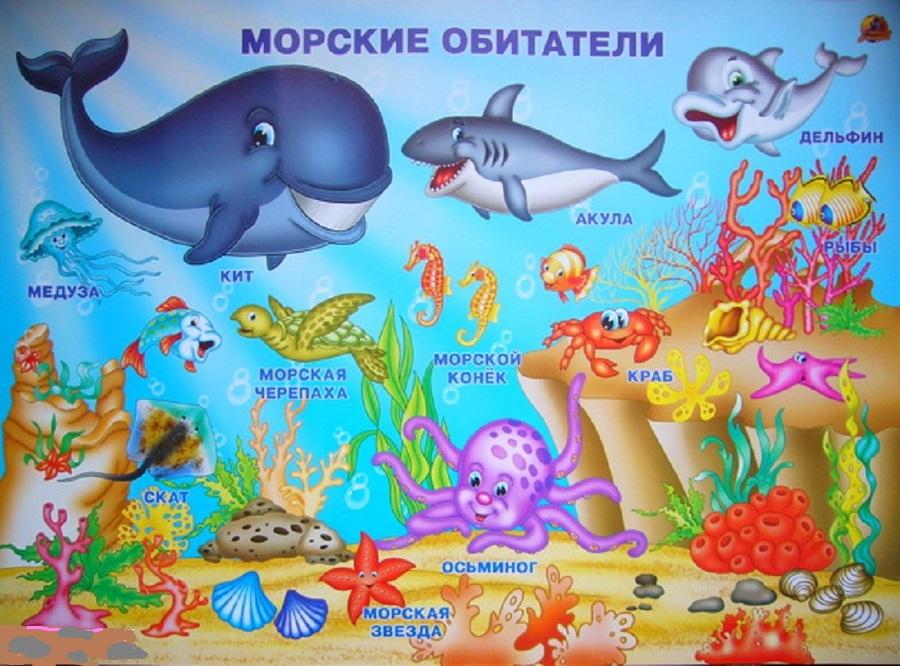 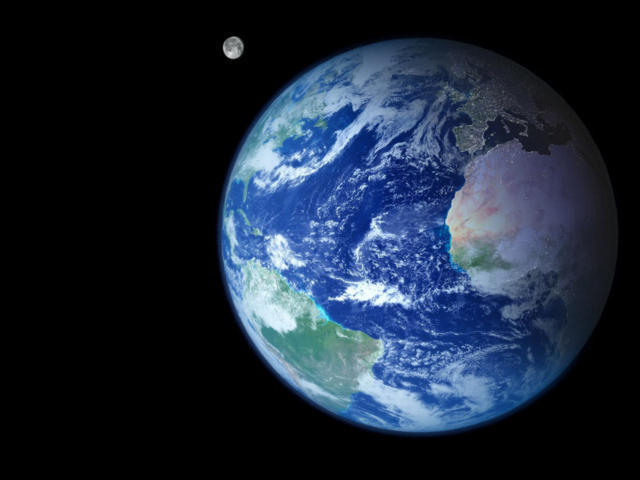 Это наша планета Земля. Большую часть на планете занимает солёная вода .
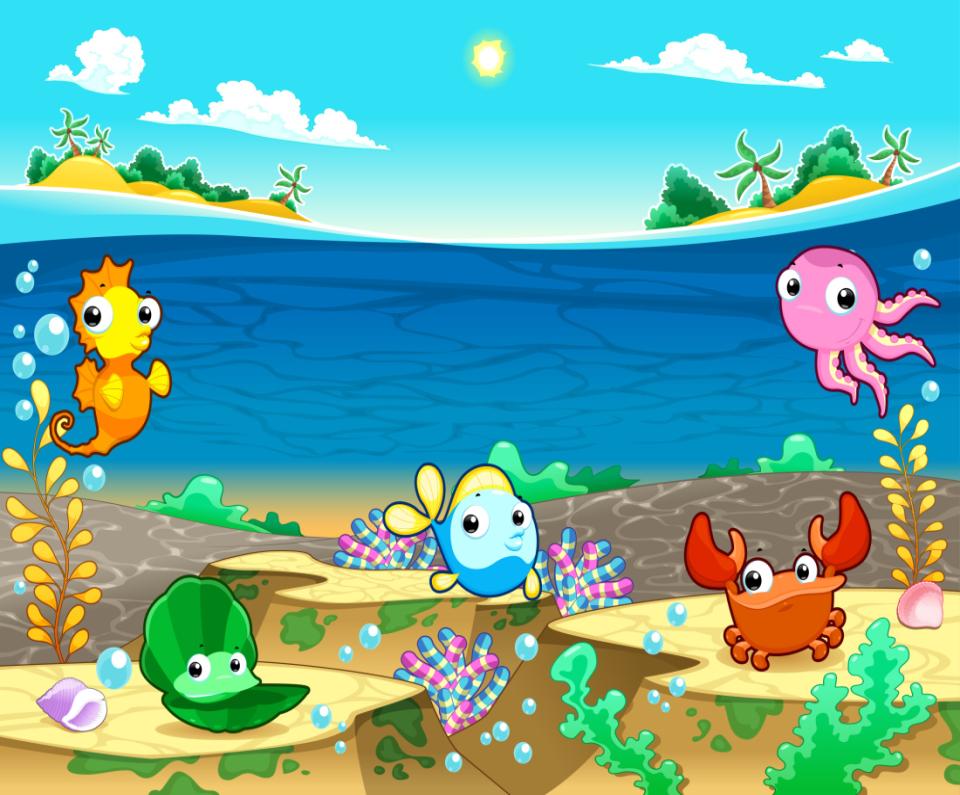 Хотя снаружи нам кажется, что море - это просто вода, 
а на самом деле – это дом для множества живых существ.
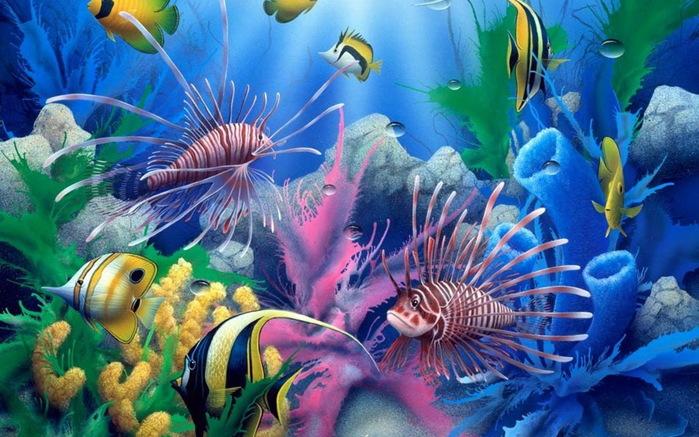 Жизнь зародилась в море, именно в воде появились древнейшие животные и растения.
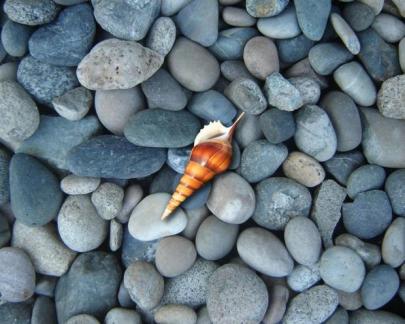 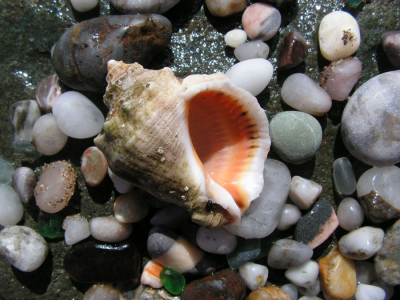 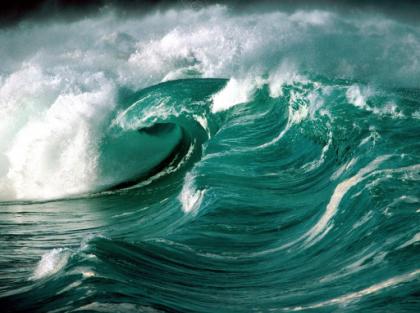 А вы видели морские камни?
Морские камни – всегда округлой формы, гладкие, такими их сделали морские волны набегая на берег, перекатывают камни с места на место. В морской воде камни бьются друг о друга, вода обтачивает их края, и они становятся гладкими - без единого уголка.
В морской воде живут морские обитатели,  но не везде, потому что в ней много соли.
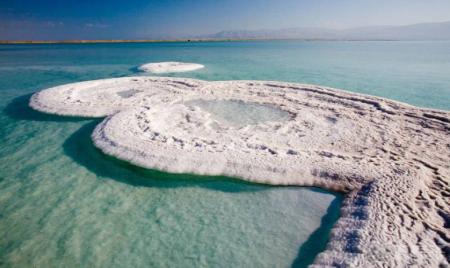 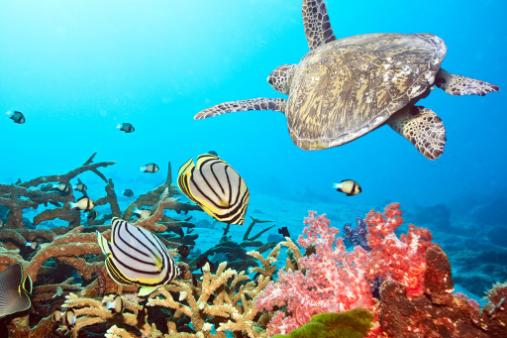 В ней нельзя утонуть
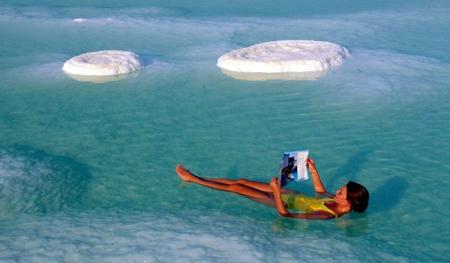 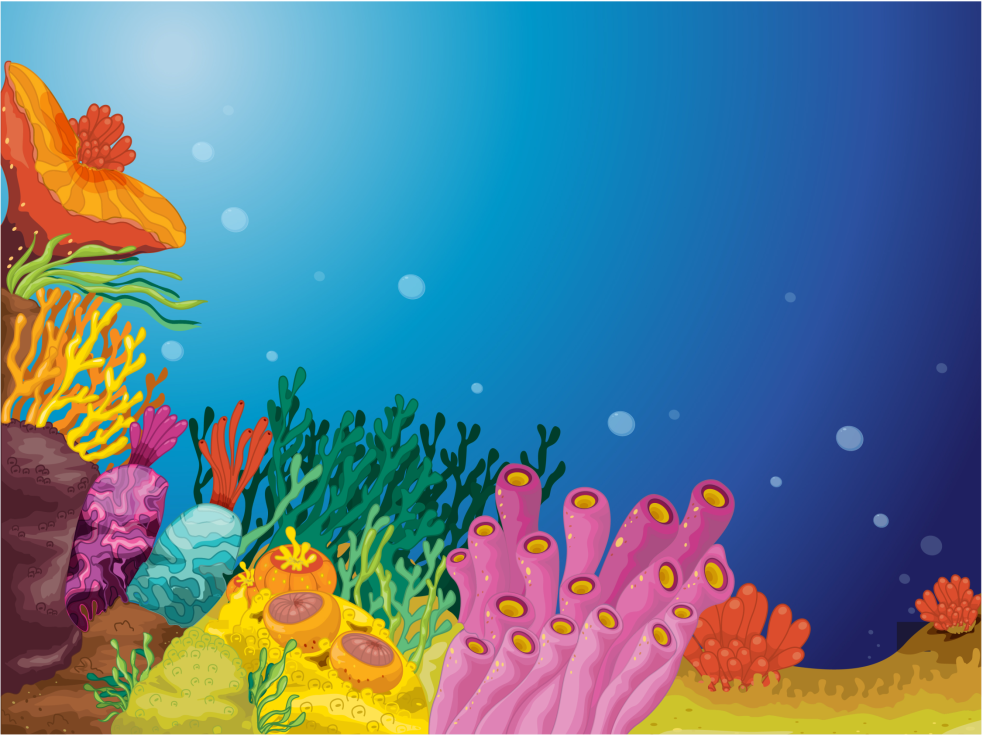 Повсюду, где есть морская вода, можно найти и морские водоросли. Водоросли — это растения, но без листьев, стеблей, корней и цветов.
Они растут не на земле,
А в море, океане и в реке.
Еще в аквариуме здесь у нас росли.
Зовутся они просто -  водоросли.
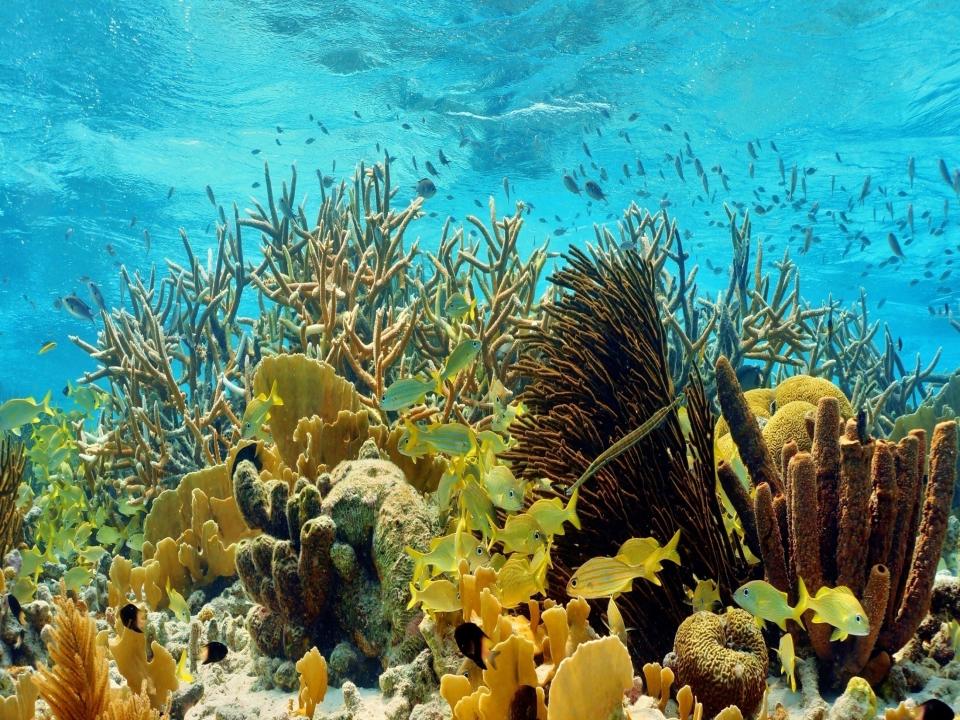 Водоросли  выделяют много кислорода, которым дышат обитатели моря. Морские водоросли основной 
корм для рыб.
Морские водоросли бывают зелёные, бурые , они так переплелись на дне, 
что сквозь них трудно проплыть.
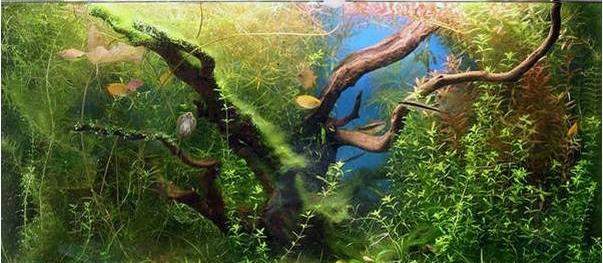 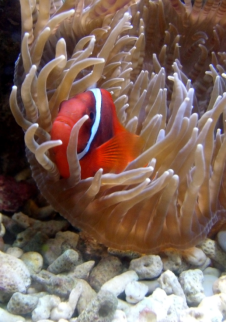 Водоросли дают  укрытие для рыб
 и защищают  их от хищников.
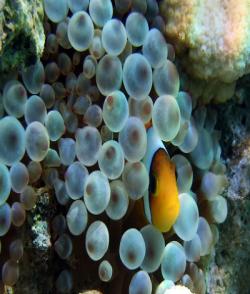 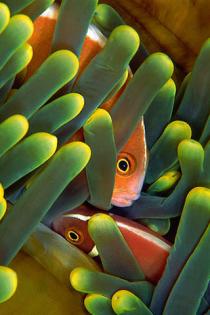 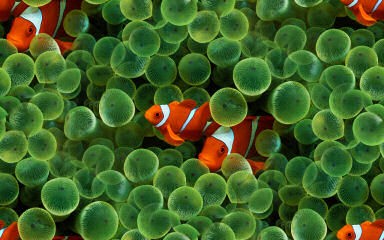 Морские водоросли — это основной источник пищи для океанских 
жителей. Маленькие морские существа питаются ими.
 Морские водоросли выделяют кислород, и это помогает поддерживать чистоту воды. 
 

Водоросли полезные.
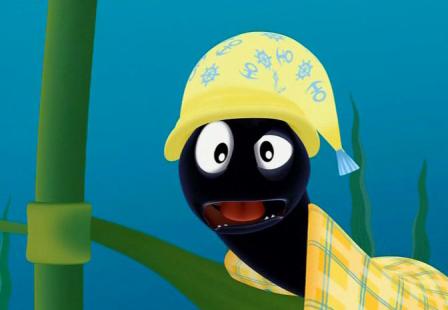 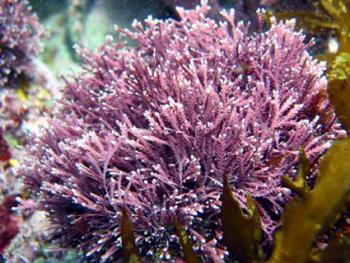 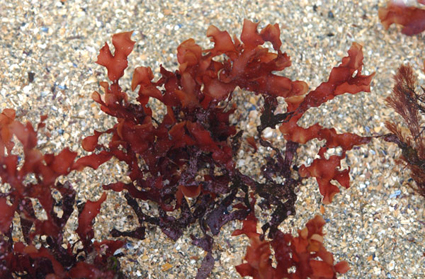 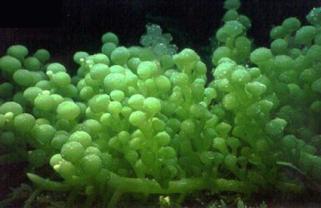 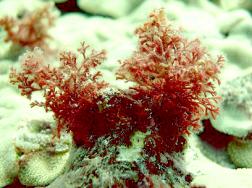 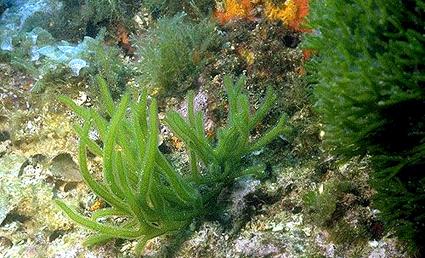 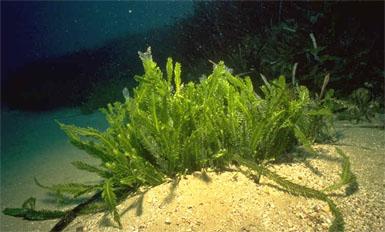 Виды водорослей
Нам знакома морская капуста, она называется ламинария. Её употребляют в
 пищу, изготавливают консервы. В морской капусте много йода, необходимого
 для здоровья человека.
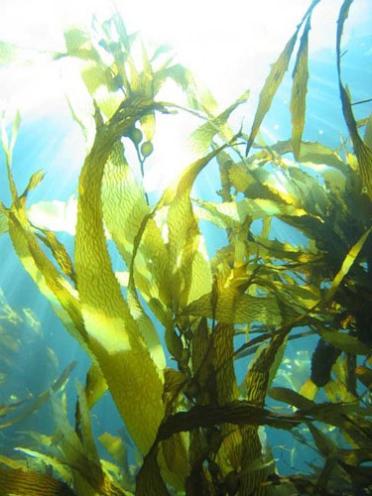 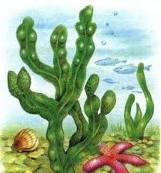 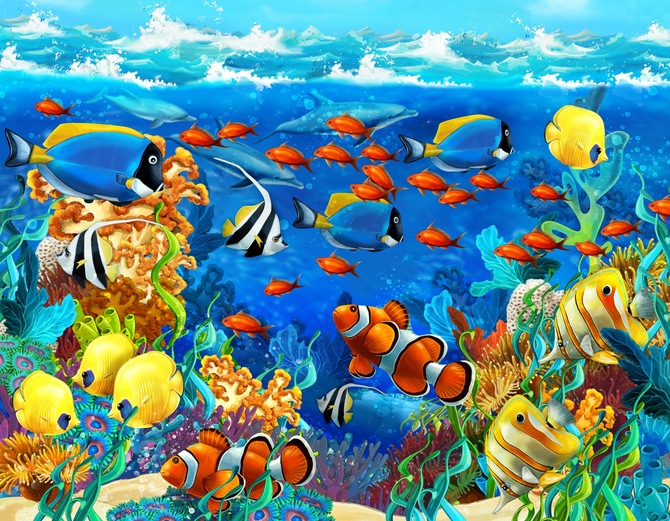 В море обитает множество удивительных существ
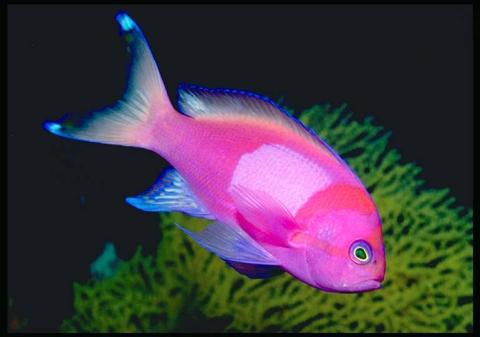 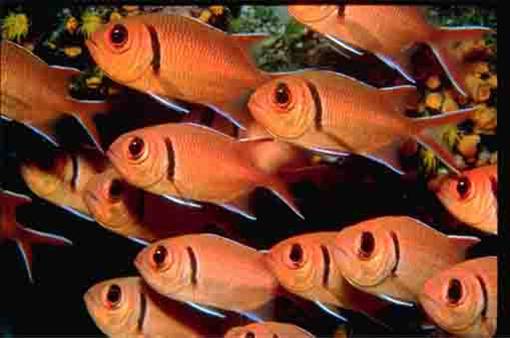 Яркие рыбки
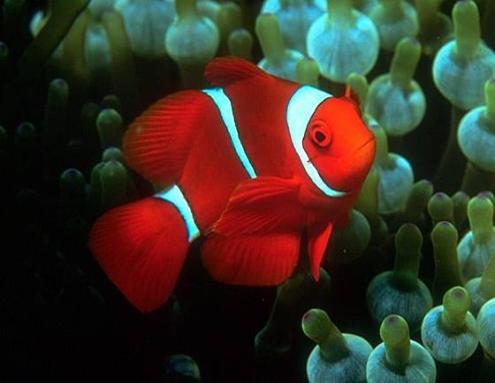 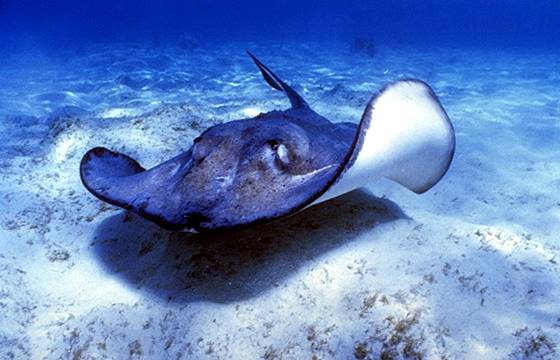 Скат
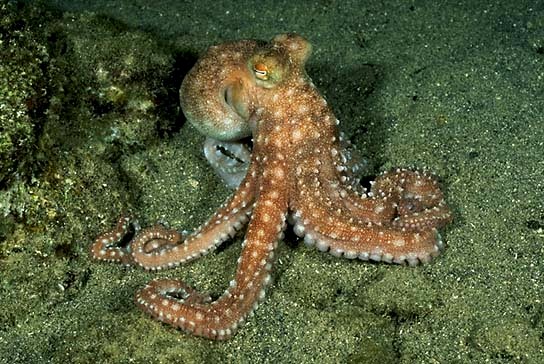 Осьминог